Fulton CSD 2024-2025 
Board of Education
Budget Update
3/12/2024
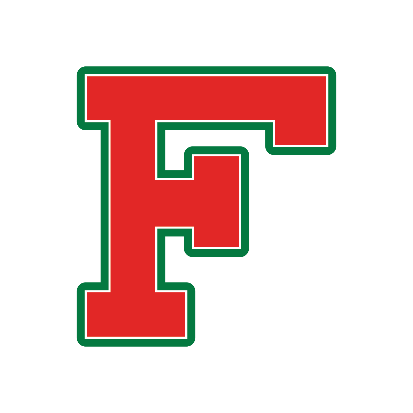 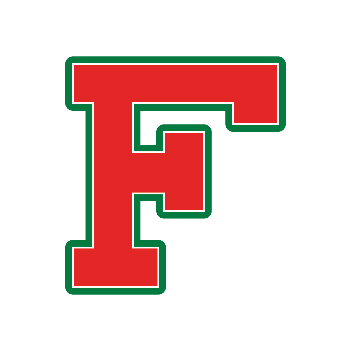 Parameters
FCSD Mission 
The Fulton School Community will empower students to develop the knowledge and skills to become respectful, responsible, productive citizens who are committed to lifelong learning.
FCSD Vision
Our vision is to create a learning organization that is the centerpiece of the community, where all are welcomed and held to standards of excellence that foster hope and resilience for the future.

FCSD Core Beliefs - Values 
All students can learn
Expectations drive outcomes
It is our responsibility to foster a culture of growth in our school and community
Community support is essential to the success of our students
Positive, safe, and supportive environments are vital
FCSD Guiding Principles
The FCSD shall create a safe, secure, and positive learning environment through moral and ethical decision-making which fosters effective relationships among students, parents, and staff. 
2. The FCSD shall communicate effectively and intentionally throughout the district and with all communities of which it is a part. 
3. The FCSD shall provide quality educational experiences which meet the needs of all learners. 
4. The FCSD shall be fiscally responsible through using sound and efficient practices in all matters.
3
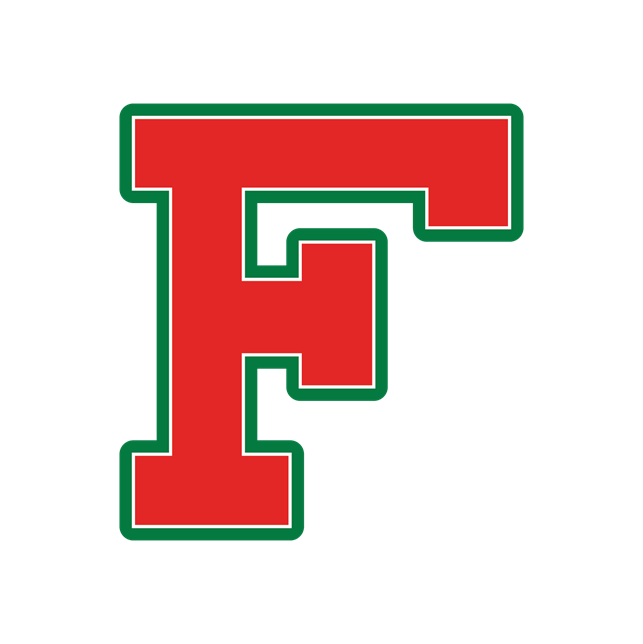 FCSD Strategic Coherence Plan
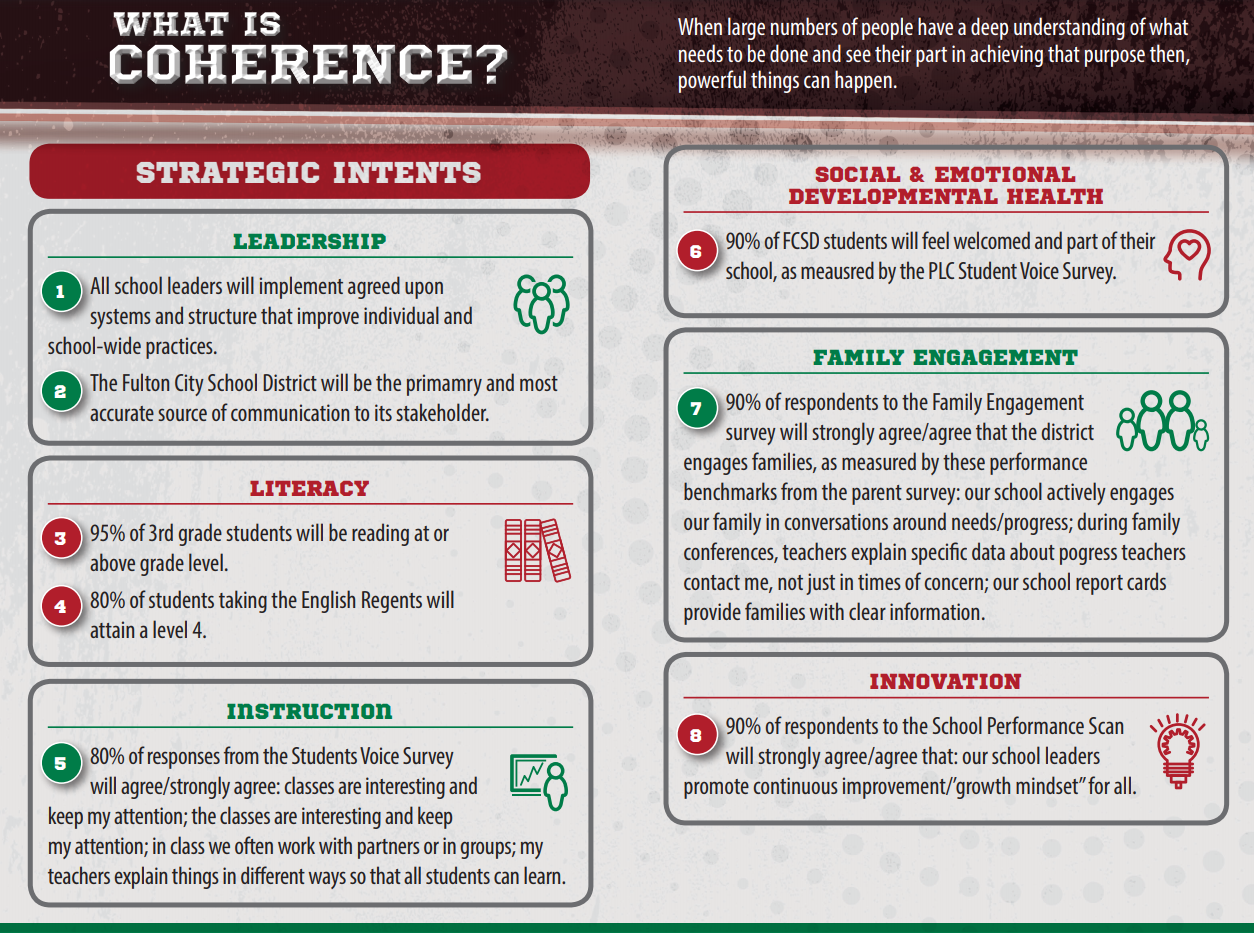 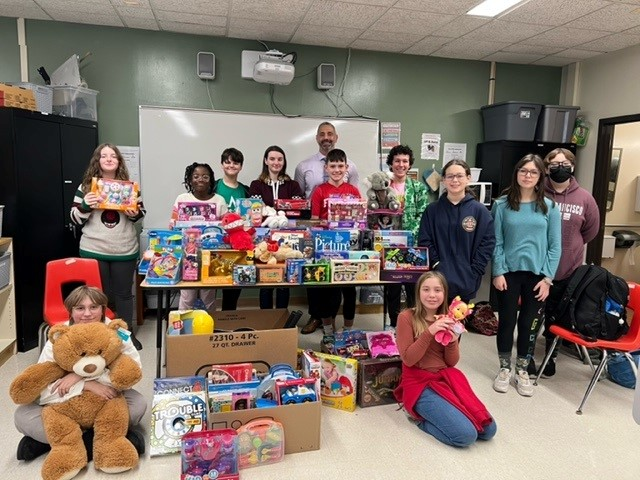 4
Culture:
You belong here.
It is safe to speak up here.
What we do is important.

This is who we are and how we act, interact with and respond to others.
 
It is what we value and believe.
Systems & Structures:
Systems for Teaching and Learning
Facilities, Operations & Finance
Human Resources
Technology

This is how we do our work.
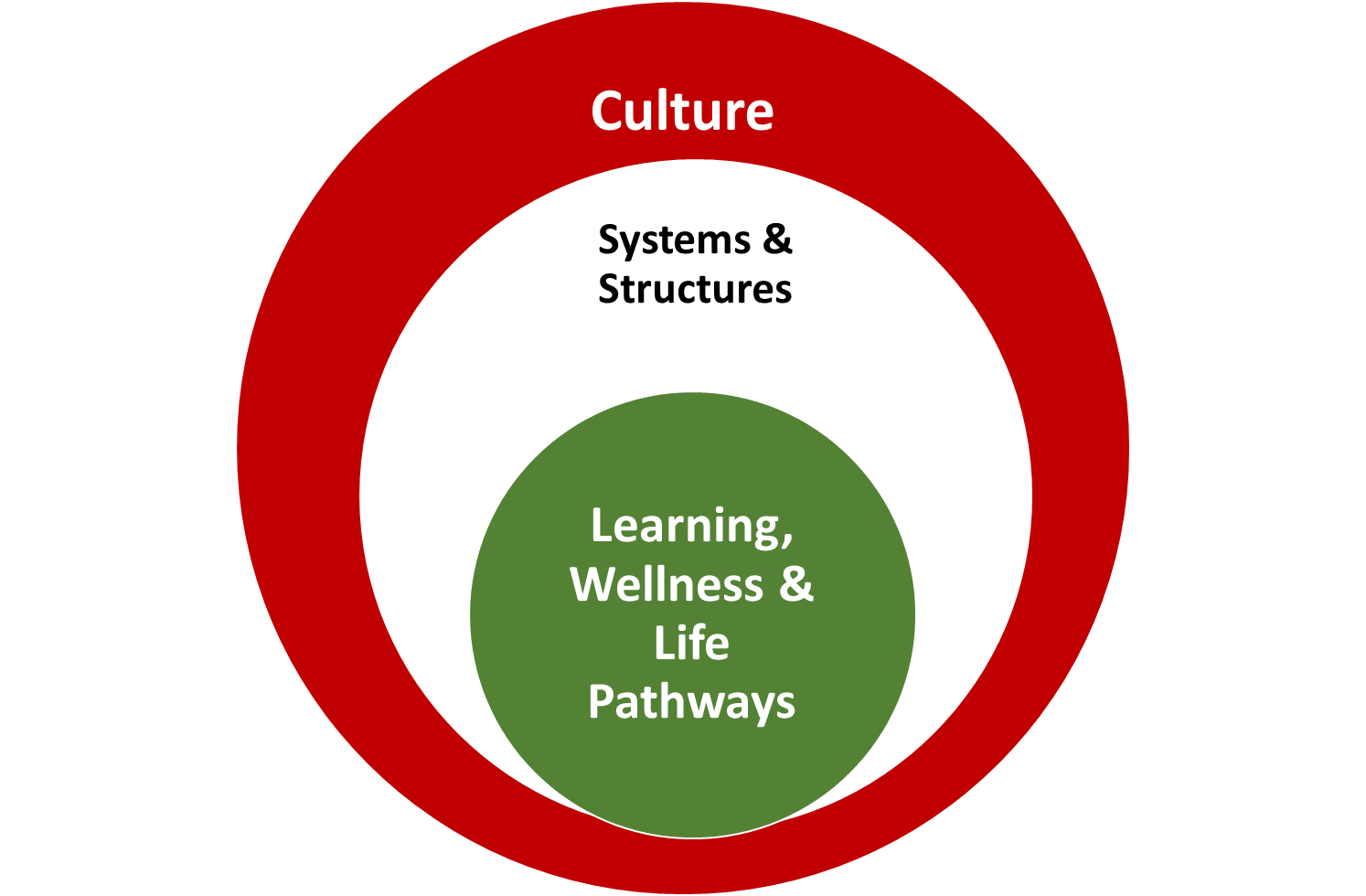 Learning, Wellness & 
Life Pathways:
High levels of relevant learning and growth for every person
Social-emotional wellness
Future orientation = life goals!

This is why we do our work.
4
SCP Outcomes for 2024-2029

School experiences are relevant, engaging and foster a sense of belonging and purpose for every student.

Every student is an engaged learner who is well-prepared for their future.

Every member of the school community feels safe and valued as essential partners.

The Fulton City School District is innovative, proactive and accountable.
5
Critical Thinker

Innovative Problem Solver

Literate Across the Content Areas

Cultural Competence

Social-Emotional Competence

Effective Communicator

Global Citizen
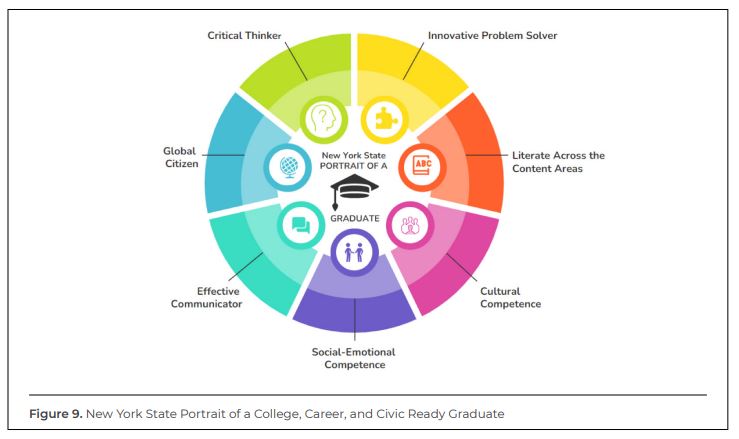 Portrait of a Graduate
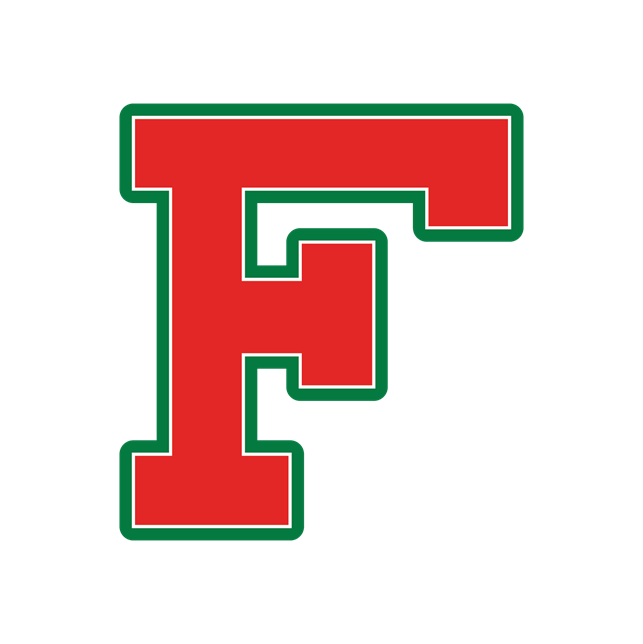 7
Financial Considerations and Key Budget Impacts
The cost of educating our students has increased - COVID outcomes, Learning loss, SEL factors.
National Figures: 13% of 8th Graders in the United States met U.S. History proficiency standards.
33% of 4th Graders were proficient in Reading and Math
2023 saw the largest increase in per pupil cost in over a decade (up 6.3% Nationally). 
New York is the highest at $26,571 (FY 2021).  Fulton Per Pupil: $22,828.00 County Avg. $22,561.07 State: $25,870.33
Safety and Security - $700K 2023-24
Unanticipated costs - , Significant increase in healthcare costs, Maint. & repairs, Absences and attendance, etc.
Inflation - Compounded impact over several years
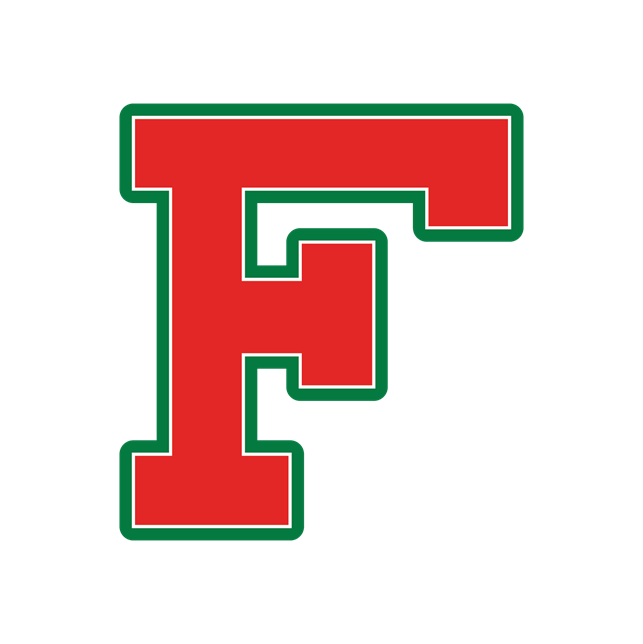 NYSED Data link - Fulton City School District 2021-2022
8
Financial Considerations and Key Budget Impacts
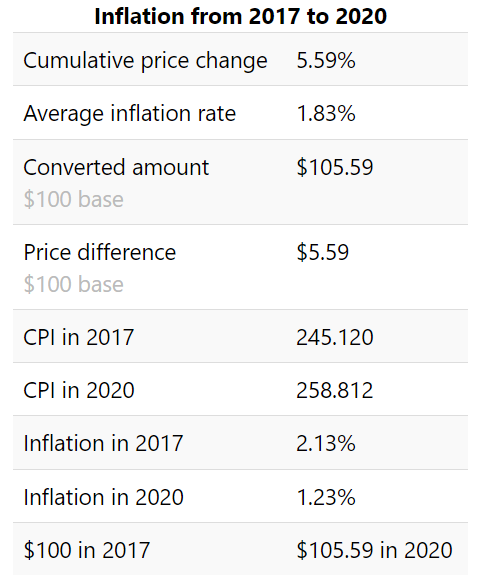 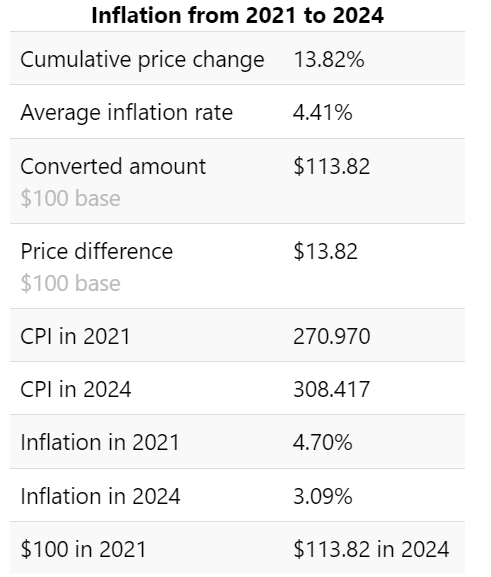 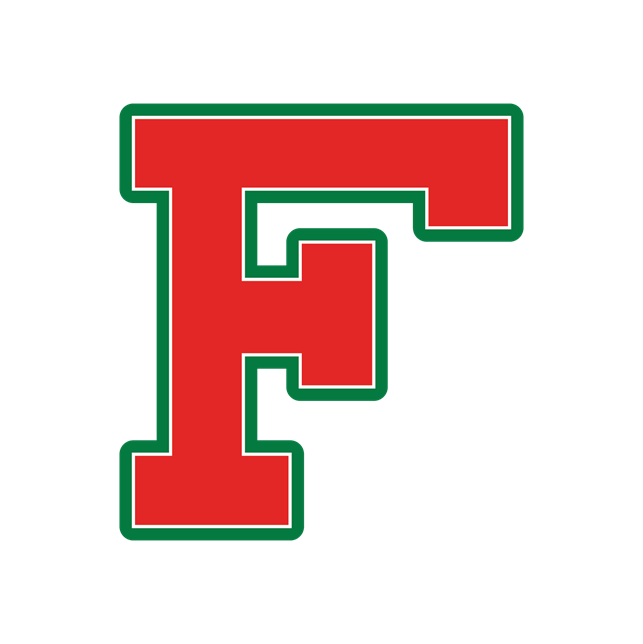 8
Projected Revenues
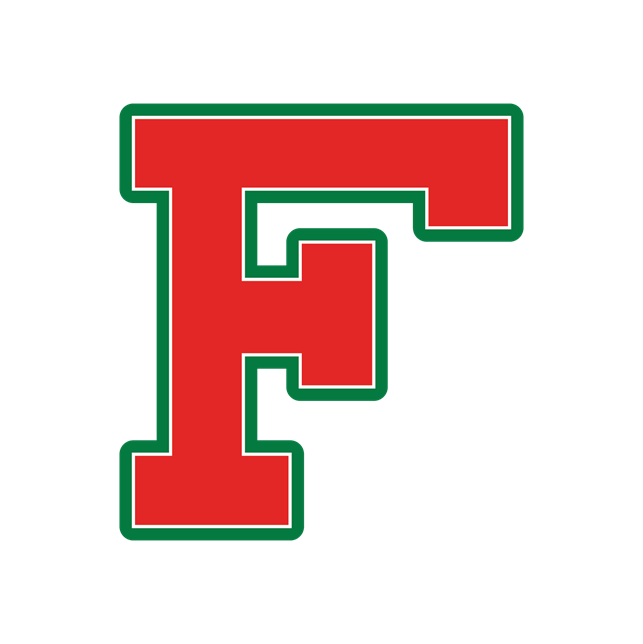 *Foundation Aid Increase from 23-24 = 4.0% - $1,754,367
* Does not include Pre-K:  $952,177
*Total Aid increase from 23-24:  7%
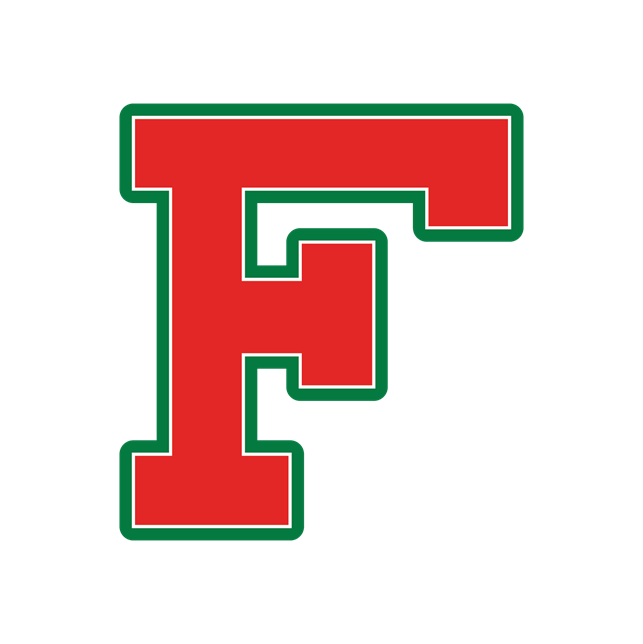 Preliminary Budget
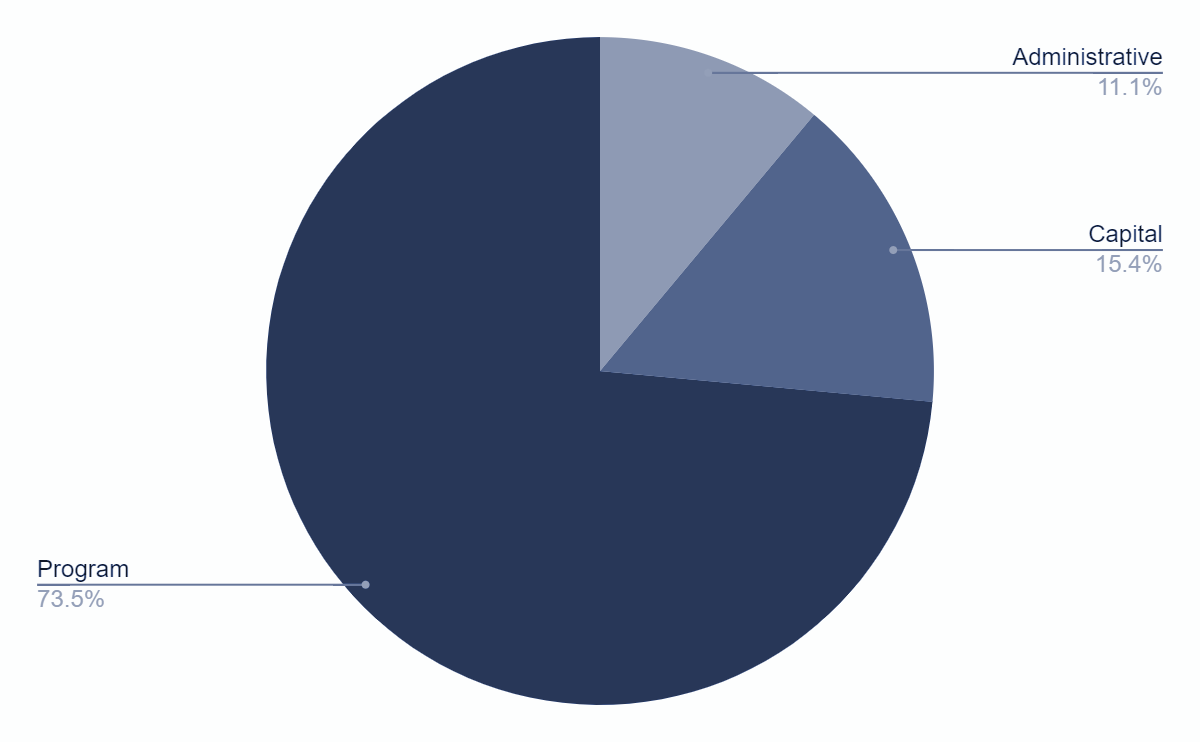 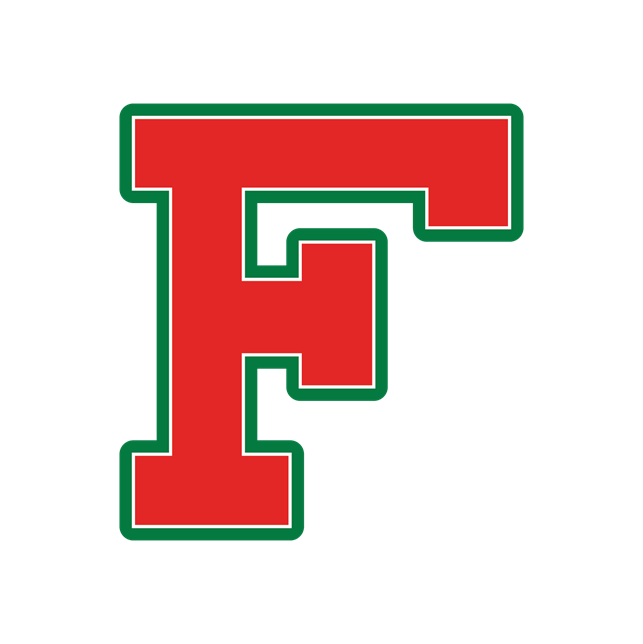 Estimated Impact of 2% Increase
Home with assessed values:
*After basic STAR exemption
$200,000.00
$300,000.00
$100,000.00
$32.20 - Per Year increase
$78.20 - Per Year increase
$124.20 -per year  increase
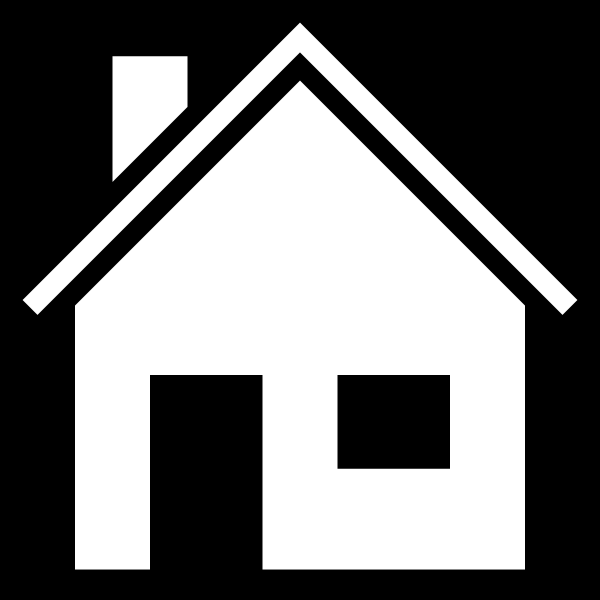 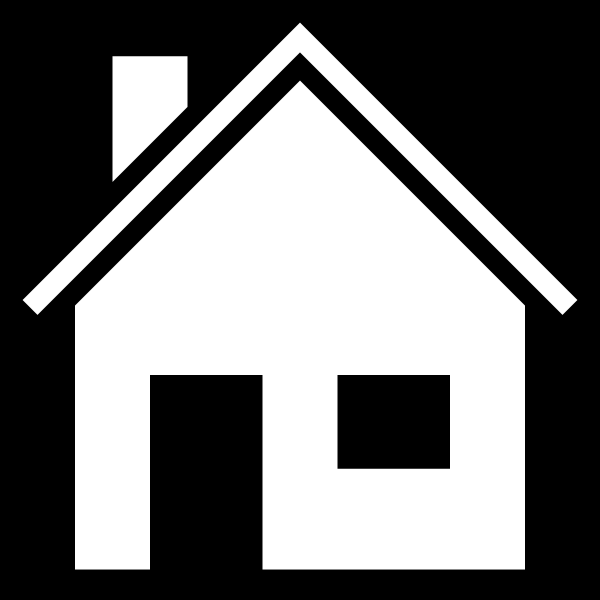 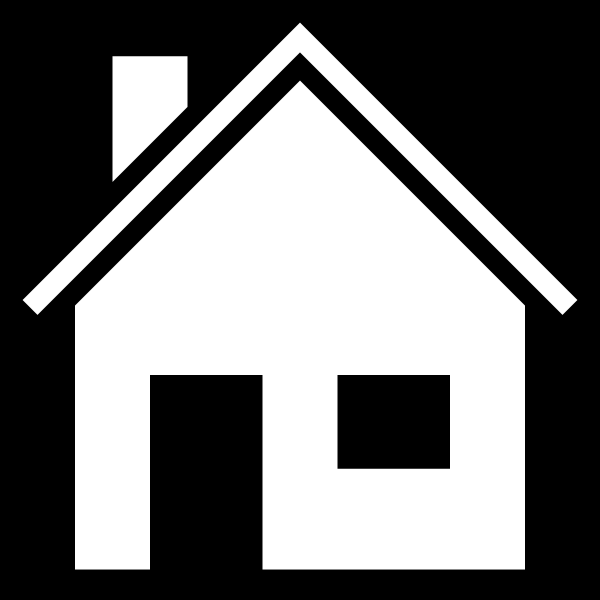 Estimated Impact of 3.5% Increase
Home with assessed values:
*After basic STAR exemption
$200,000.00
$300,000.00
$100,000.00
$56.35 - Per Year increase
$136.85 - Per Year increase
$217.35 -per year  increase
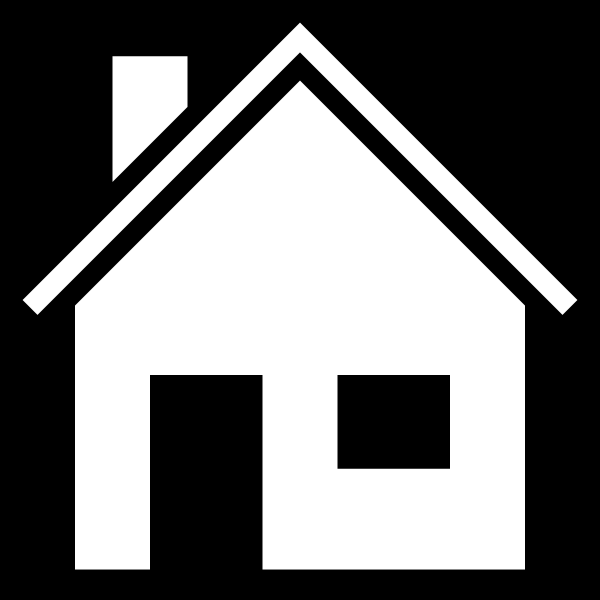 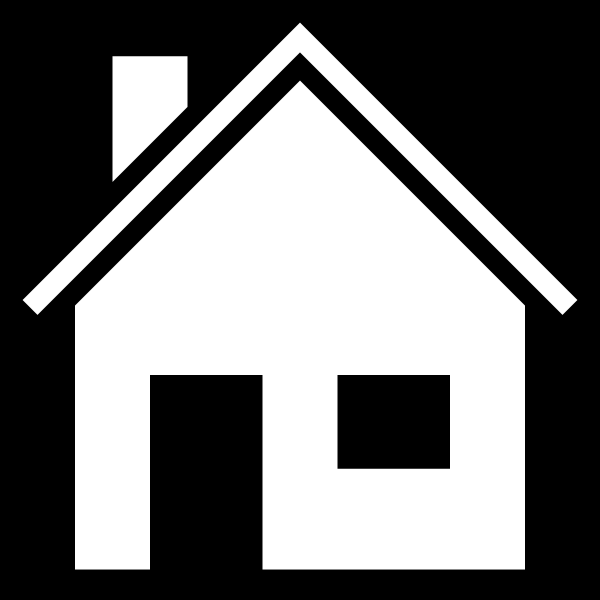 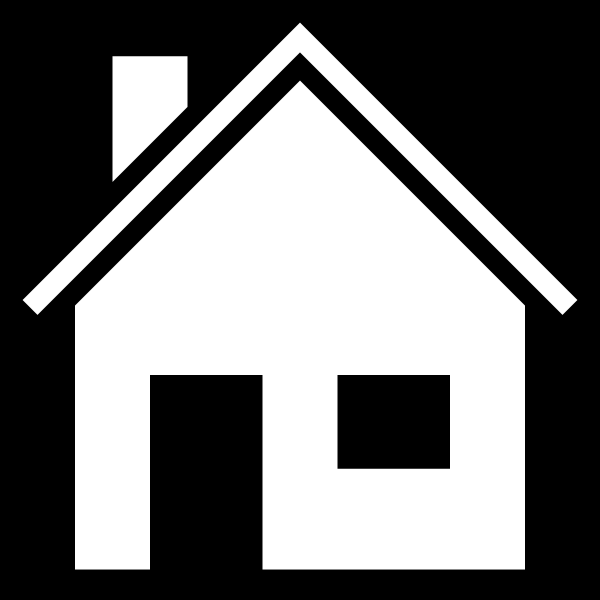 Tax Levy Increase -  2% year 1 and years 2-5
Tax Levy Increase 3.5% Year 1 and 2% Years 2-5
Summary Budget Impact as of 3/8/2024